THE PRINCIPLES OF FLIGHT
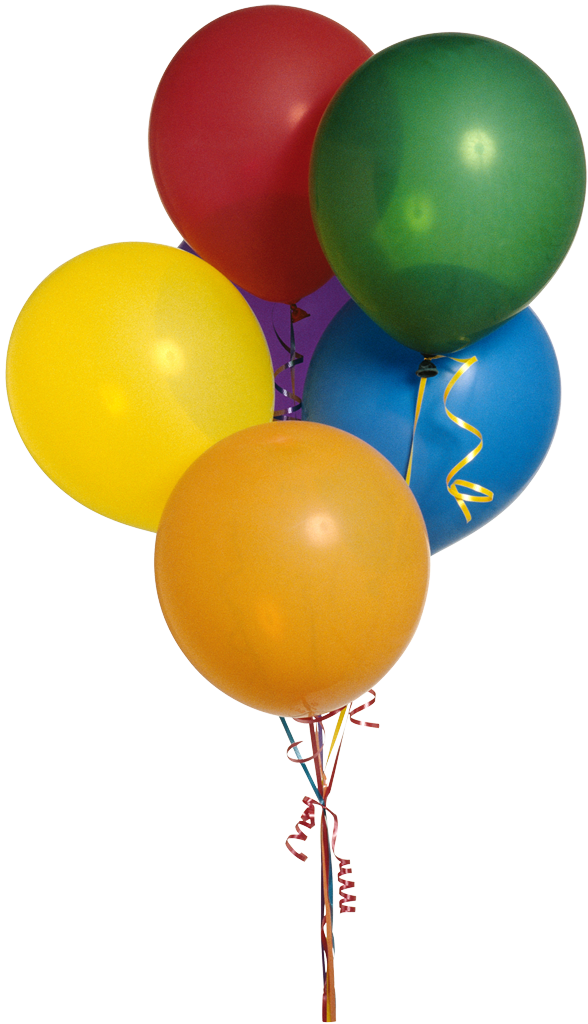 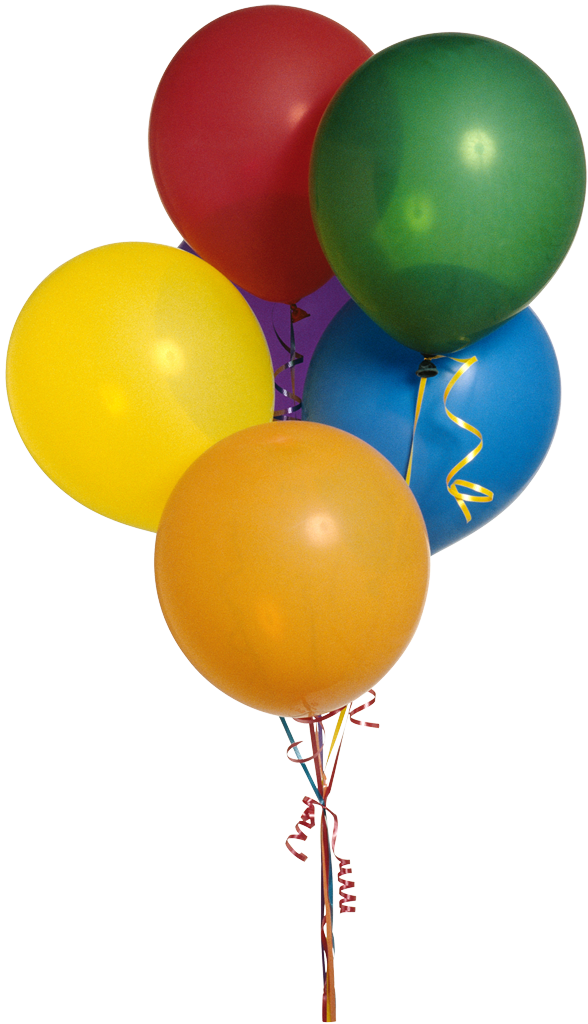 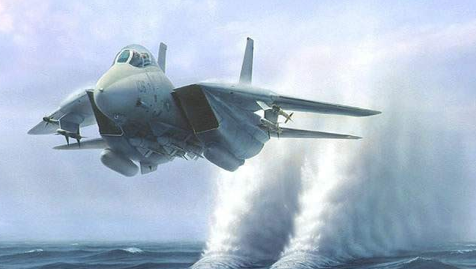 The Air Around You
The 6 properties of air:
Air takes up space.
Air has weight.
Air can be compressed by applying pressure or squeezing.
Air can insulate.
Air can expand and create pressure when heated. 
Air can contract when cooled.
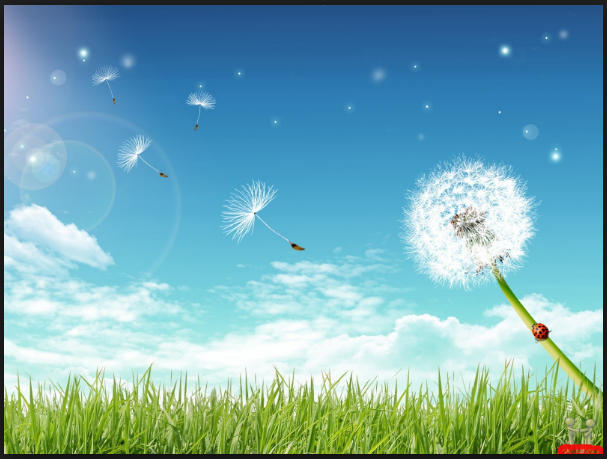 Q: WHAT TYPES OF FEATURES IMPROVE THE DESIGN OF AN EFFECTIVE PARACHUTE?
[Speaker Notes: Parachute Adventure! - #sciencegoals:
https://www.youtube.com/watch?v=w4Jgh9V9gwE]
Gravity EARTH’s GRAVITY PULLS OBJECTS TOWARD IT’S SURFACE. A PARACHUTES PURPOSE IS TO SLOW DOWN THAT PROCESS. IT DOES SO BY CREATING DRAG. WHAT IS DRAG?  THE PUSH ON SOMETHING FROM AIR OR WATER. THE BIGGER THE SURFACE AREA THE MORE DRAG IS CREATED.A: AN AFFECTIVE PARACHUTE IS VERY LIGHT, HAS A VERY LARGE SURFACE AREA(WHICH CATCHES A LOT OF AIR TO CREATE A LOT OF DRAG MAKING IT SLOW)
[Speaker Notes: How Does a Parachute Work? | Mocomi Kids
https://www.youtube.com/watch?v=vZYwsAvHgVw]
Q: DESCRIBE THE DESIGN OF A HOT AIR BALLOON AND THE PRINCIPLES BY WHICH ITS RISING AND FALLING ARE CONTROLLED? (HOW DOES IT ASCEND AND DESCEND?)
VALVEWARM AIR RISES IN COOL AIR            I                                                              V
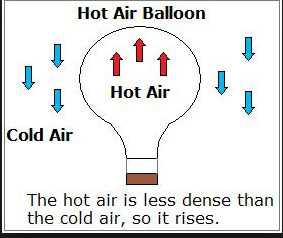 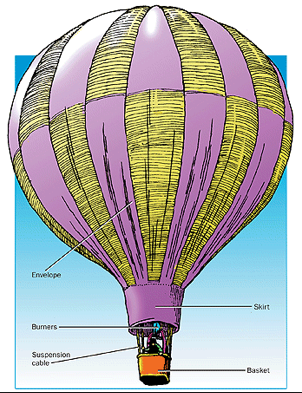 HOT AIR BALLOONS
Q: DESCRIBE THE DESIGN OF A HOT AIR BALLOON AND THE PRINCIPLES BY WHICH ITS RISING AND FALLING ARE CONTROLLED? 
(HOW DOES IT ASCEND AND DESCEND?)
A: HOT-AIR BALLONS CREATE LIFT BECAUSE THE BURNER FILLS THE ENVOLOPE WITH HOT, LESS DENSE AIR SO IT BEGINS TO RISE IN THE COOL, MORE DENSE AIR SURROUNDING IT.  TO KEEP A HOT-AIR BALLOON ASCENDING YOU NEED TO KEEP PUTTING HOT AIR INTO THE ENVELOPE USING THE BURNER. TO MAKE THE HOT-AIR BALLOON DESCEND YOU MUST RELEASE THE HOT AIR THROUGH THE VALVE AT THE TOP OF THE BALLOON. 


How Do Hot Air Balloons Work?
https://www.youtube.com/watch?v=ABsVP41-EeY
[Speaker Notes: How Hot Air Balloons Work
https://www.youtube.com/watch?v=77Ej_Ayugxk]
WHAT’s THE DIFFERENCE BETWEEN AN AIRPLANE AND A GLIDER?Q: WHAT MAKES A GOOD GLIDER?MAKE GLIDER AS LIGHT AS POSSIBLEMAKE FUSELAGE AS SLIM AS POSSIBLEMAKE IT STABLE, ADD VERTICLE STABILIZERS TO YOUR GLIDER (IT WILL HELP IT FLY STRAIGHT AND KEEP IT STABLE DURING FLIGHT)MAKE IT SYMMETRICAL—MEANING BOTH SIDES ARE IDENTICALFOLD IT CAREFULLY, CRISP, SHARP EDGES ALLOW GLIDER TO FLY BETTER THAN EDGES FOLDED AND REFOLDEDWINGS SHOULD BE SLIGHTLY CURVED SO THAT IT TAKES ON AN AIRFOIL SHAPE. (ALLOWING HIGH PRESSURE AIR TO BUILD UP UNDER THE WING AND GIVES THE PLANE LIFT)GLIDER WITH WINGS THAT HAVE A LARGE SURFACE AREA TAKE LONG SLOW FLIGHTS VS. GLIDERS WITH WINGS THAT HAVE A SMALL SURFACE AREA TAKE SHORTER QUICKER FLIGHTS
[Speaker Notes: Flying a Glider
https://www.youtube.com/watch?v=kqawMYEHW2c]
YAW, PITCH, AND ROLL…OH MY!!!Q: WHAT ARE ROLL, PITCH, AND YAW? Q:WHAT PARTS OF THE PLANE CONTROL THESE MOVEMENTS?
[Speaker Notes: Airplane movements
https://www.youtube.com/watch?v=1JSNZsfrIDg]
Basic Parts of an Airplane
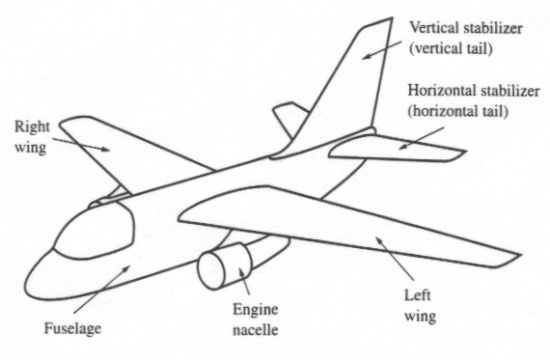 Control Surfaces on an Airplane
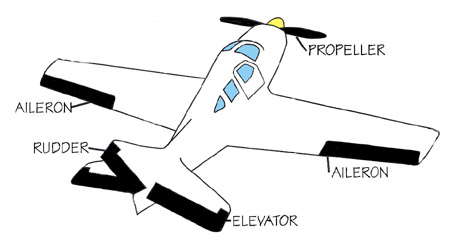 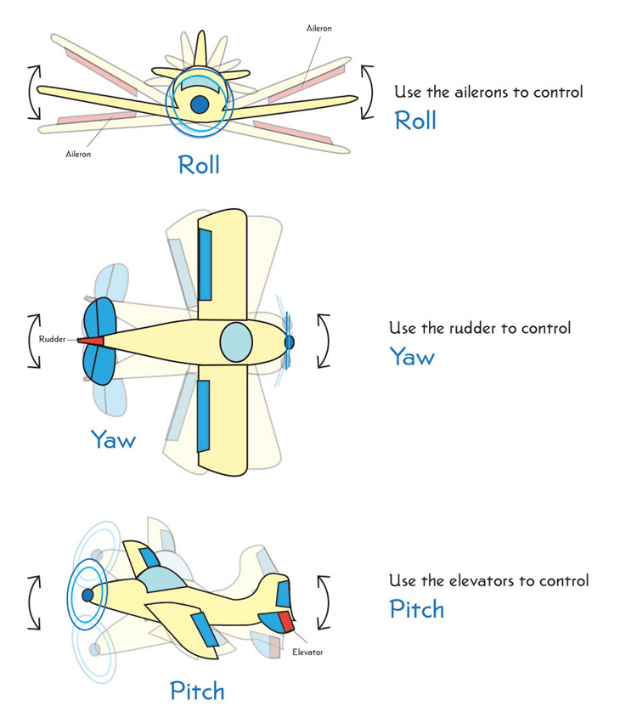 Ailerons Control the Roll
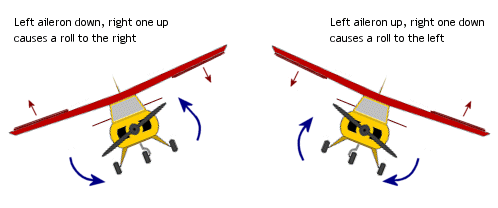 Elevators Control the Pitch
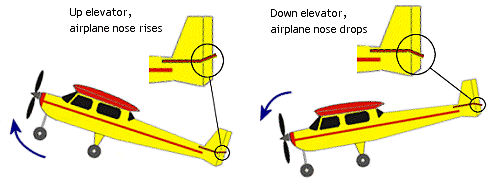 The Rudder Controls the Yaw
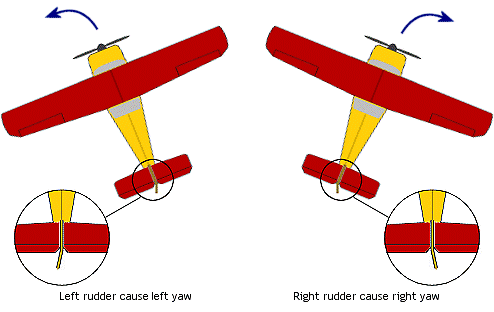 Roll, Pitch and Yaw
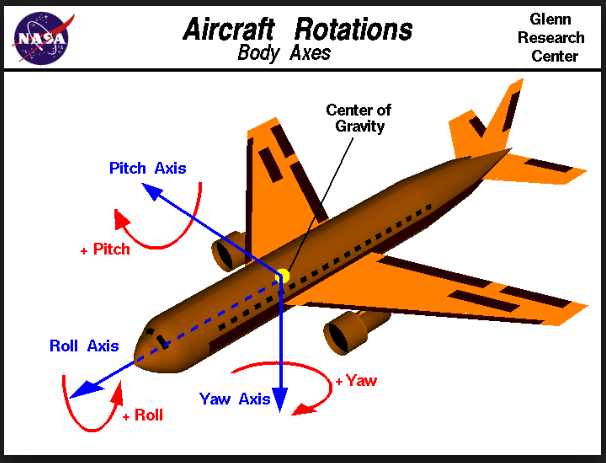 PROPELLERS
There are two ways an aircraft can get thrust: A jet engine or PROPELLERS
Propellers are twisted wings that spin like powerful household fans.  Propellers are shaped like airfoils which creates high air pressure and low air pressure areas which causes lift. These propellers cause a lift the moves the aircraft up and down instead of titling wings like on an airplane. 
Propellers used on planes usually have six long thin blades attached to an engine. They push air backwards forcing the airplane to move forwards causing the wings to cut into the air CREATING LIFT! 
A Jet Engine gets thrust by burning fuel. The fuel mixes with oxygen from the air and lights up a spot in the engine. The exhaust gases are forced backwards really fast which pushes the plane forward.
[Speaker Notes: How does a Helicopter Work
https://www.youtube.com/watch?v=dTS5cY3XYZw]
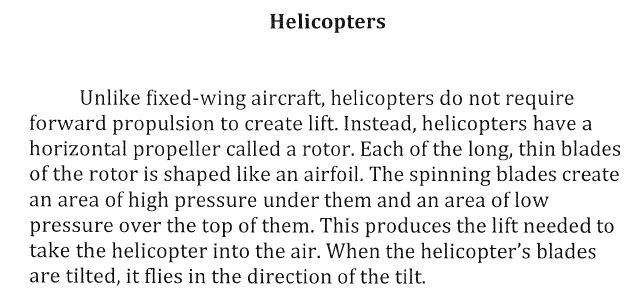 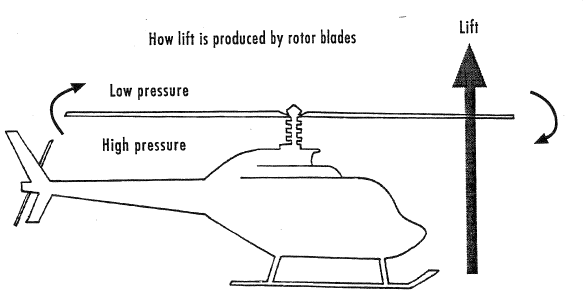 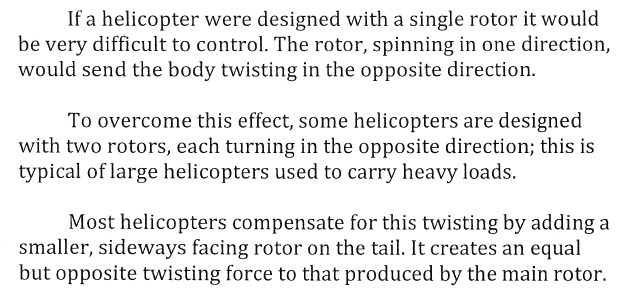 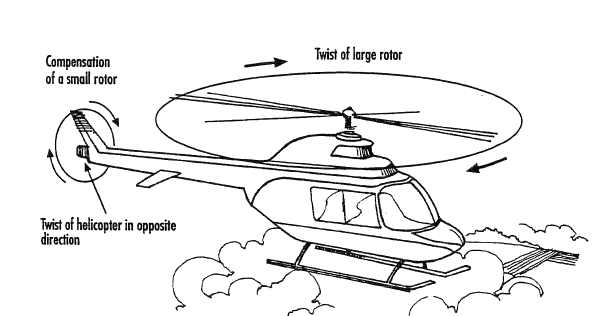 Aircraft vs Spacecraft
THERE IS NO AIR IN SPACE! 
Q: What’s the difference between an aircraft and a spacecraft?
Aircrafts get lift once the plane is moving forward. Spacecrafts get lift using rocket boosters and powerful engines that propel them UP not forward. 
Aircrafts and spacecrafts achieve thrust the same way: using jet engines. However, because there is no air in space spacecrafts have to carry their own supply of fuel AND OXYGEN. 
Spacecrafts have thrusters on them to move forward and side to side in space.
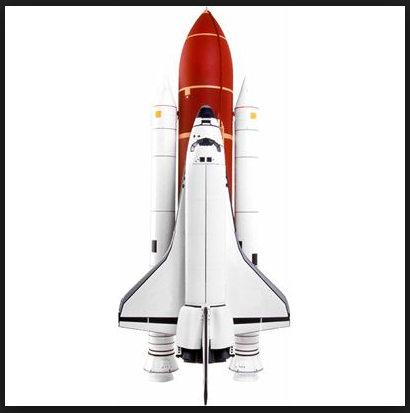 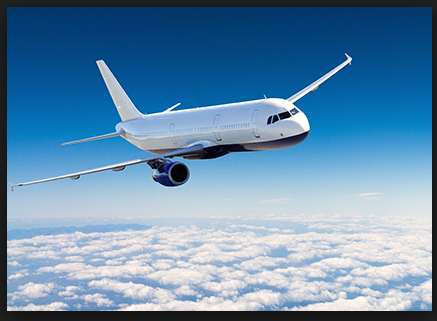 [Speaker Notes: Big Construction: space rocket. 
https://www.youtube.com/watch?v=2R8V68viXqk]